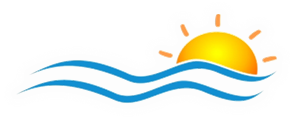 INKOMATI
CATCHMENT MANAGEMENT AGENCY
PRESENTATION TO THE NATIONAL STEERING COMMITTEE FOR THE ESTABLISHMENT OF CMAs – LESSONS LEARNTBYADV JOHAN BOSHOFF (Board Secretary)on behalf ofDr THOMAS GYEDU-ABABIO (Acting CEO)
31 MAY 2013
ITEMS FOR DISCUSSION
PROTO CMA AND TRANSFER TO CMA
APPOINTMENT OF GOVERNING BOARD
APPOINTMENT OF STAFF 
INDUCTION OF GOVERNING BOARD AND STAFF
DELEGATIONS, POWERS AND FUNCTIONS OF CMAs
COMPLIANCE WITH NWA
PARTICIPATION IN REGIONAL MINING DEVELOPMENT ENVIRONMENTAL COMMITTEE (RMDEC)
PROTO CMA AND TRANSFER TO CMA
DWA ring fenced a Proto CMA for the Inkomati WMA, but did not transfer it to the ICMA

Better for Proto CMA to be transferred from DWA to the CMA on the same date as the appointment of the Governing Board – delays cause many functions not to be performed.

Transfer of functions must go with staff and related budgets 

Remuneration differences between CMA and mother body, DWA for same positions should not be significant
APPOINTMENT OF GOVERNING BOARD
The process to appoint a Governing Board must start in time

Capacity (including technical/sectorial) should be considered during appointment

Sectorial representation should not be one cap fits all CMAs

Conflict of interest on the part of board members should also be considered

The number of seats on the Governing Board must be in accordance with nature and magnitude of the duties of the CMA as well as the budget or revenue that will be generated. (There must be maximum funds available to perform the core water resource management functions)
APPOINTMENT OF STAFF
The Governing Board should start with the staff transferred from DWA as part of the ring fenced Proto CMA.

Staff to be appointed after the transfer of the Proto CMA must be done in accordance with the approved APP needs.

Measures should be put in place to enable the recruitment and retention of specialist water resource management staff 

Plus,  the establishment of the 9 CMAs will create a huge shortage in water resource management staff
INDUCTION OF GOVERNING BOARD AND STAFF
Induction of Governing Board and CMA staff should be done immediately after appointment
The roles and responsibilities of the Governing Board and staff within the context of the NWA, PFMA and other relevant legislation must be clear and understood 
‘Interference’ of Governing Board in operational duties  of CMA staff
Causes of such interference?? ……………………………………..
How can this be avoided??.......................
DELEGATIONS, POWERS AND FUNCTIONS OF CMAs
Compliance with the powers and functions of the CMA must be done within the scope of section 41(1) (f) of the Constitution of the Republic of South Africa, 1996:
41(1) All spheres of government and all organs of state within each sphere must –
(f) not assume any power or function except those conferred on them in terms of the Costitution
The powers and functions are covered under the compliance with NWA
The ICMA has an appropriate organisational structure and staff to perform, BUT ….
COMPLIANCE WITH NWA
The schedule on the compliance with the NWA by the ICMA is an indicator of challenges with the implementation of the NWA by it

WUAs cannot comply with Schedule 4 of the NWA without having full time staff and finances to finance their Business Plans

The limited delegations to ICMA compound this problem
PARTICIPATION IN REGIONAL COMMITTEES: MINING DEVELOPMENT ENVIRONMENTAL COMMITTEE (RMDEC)
Although ‘empowered’ to see to matters related to water and environmental degradation, ICMA was not put on RMDEC to participate in the assessment of applications for mining licenses regarding matters related to water resource pollution 

Reasons??? ………………………………………………………………………….
THANK YOU